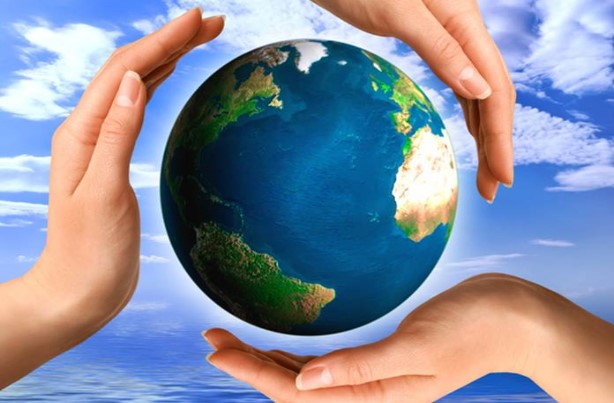 Заповедники России.


                                            Подготовила:
                                                 Абдрашитова Л.Р.
Наша природа создала много различных творений. Животные и растения занимают в ней особое место. Многим из них сейчас грозит опасность.
В связи с усилением воздействия человека на окружающую среду, возросла необходимость специальной ,тщательной охраны отдельных уголков дикой природы, мест обитания животных и растений, оказавшихся на грани исчезновения 
Государство такие участки объявляет заповедниками.
Заповедник - это место, где всё находится под строгой охраной, где запрещена любая хозяйственная деятельность человека, а вход разрешён только его сотрудникам или научным работникам.
Заповедники и национальные парки России
Цель: Создать условия для формирования уважительного отношения к природе, родному краю, для осознания целостности окружающего мира, освоения основ экологической грамотности

Задачи:
показать, что заповедники и национальные парки играют исключительно важную роль в сохранении и восстановлении редких видов животных и растений, а также уникальных природных ландшафтов.
развивать наблюдательность и основы исследовательской деятельности при изучении отдельных видов растений и животных; учиться работать в группах
воспитывать любознательность, самостоятельность, развивать творческие способности.
Историческая справка.
Экологические проблемы встали перед человеком наиболее остро во второй половине XX века, когда его разрушительная деятельность приобрела глобальные масштабы. Сегодня происходит осознание человечеством того, что сохранение природы - условие его выживания на Земле. Однако, история охраны природы уходит своими корнями еще в доисторические времена.
Практически у всех народностей в древности существовали священные леса и рощи, где, по поверьям, обитали боги леса. Например, у бурятов такие священные леса были неприкосновенными, заповедными, и строго охранялись от всякого рода разрушения, загрязнения и осквернения. Здесь не полагалось рубить деревья, ломать веточки, нарушать дерн, косить траву. В неположенное время буряты в эти рощи боялись заходить.
Первые сведения о частичной охране природных территорий государством относятся к временам правления на Киевской Руси великого князя Всеволода и Владимира Мономаха (конец XI - начало XII века) В период царствования царя Алексея Михайловича Романова, к западу от Москвы в районе Звенигорода существовала "Кунцевская местность" - заповедная сторона, строго охраняемая для царских охот
Особое место в организации охраны природы принадлежит Петру 1. Именно тогда государственные мероприятия стали целенаправленными и систематическими. Указаниями царя были определены водоохранные леса, запрещалась вырубка деревьев в 30 верстах от больших рек и в 20 - от малых, в этих лесах нельзя было даже пасти скот. Была ограничена или полностью запрещена рубка корабельных сосновых лесов в окрестностях Петербурга, в Поволжье и на Южном Урале. Для охраны лесов Петр 1 создал специальную лесную стражу и установил за нарушения весьма суровые наказания (вплоть до смертной казни). Он также начал регулировать рыболовство и охоту.
Первый в России заповедник, Баргузинский, был создан 11 января 1916 г. в Бурятии. Сейчас в России 11 января считается Днем заповедников и национальных парков. В России этот День стал отмечаться в 1997 году.
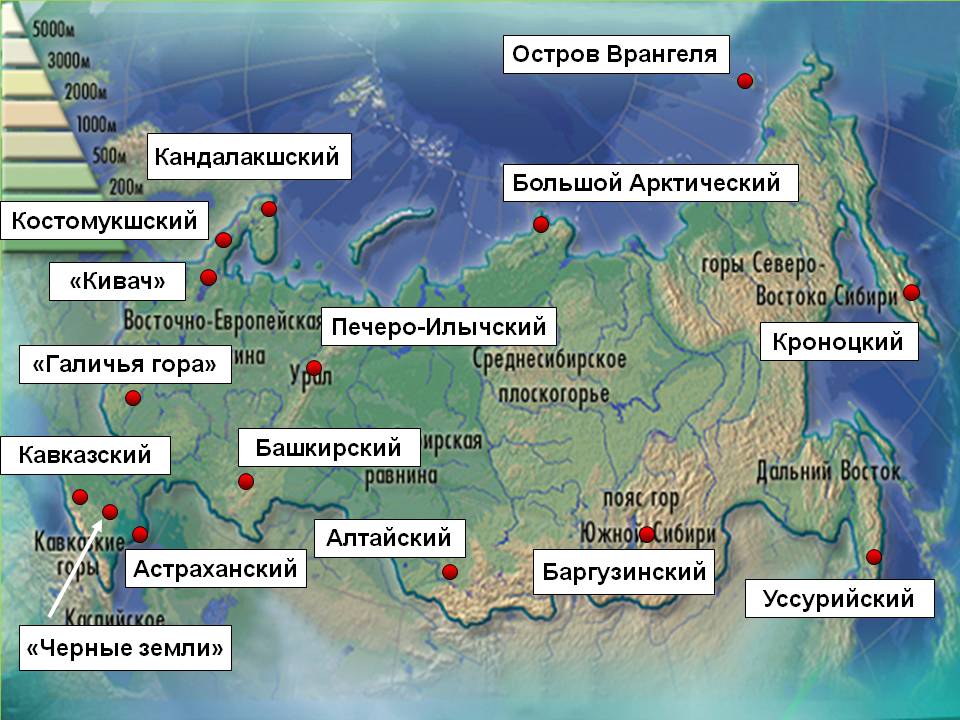 Заповедники и национальные парки России
Географическая сеть заповедников на территории России создается на научной основе.
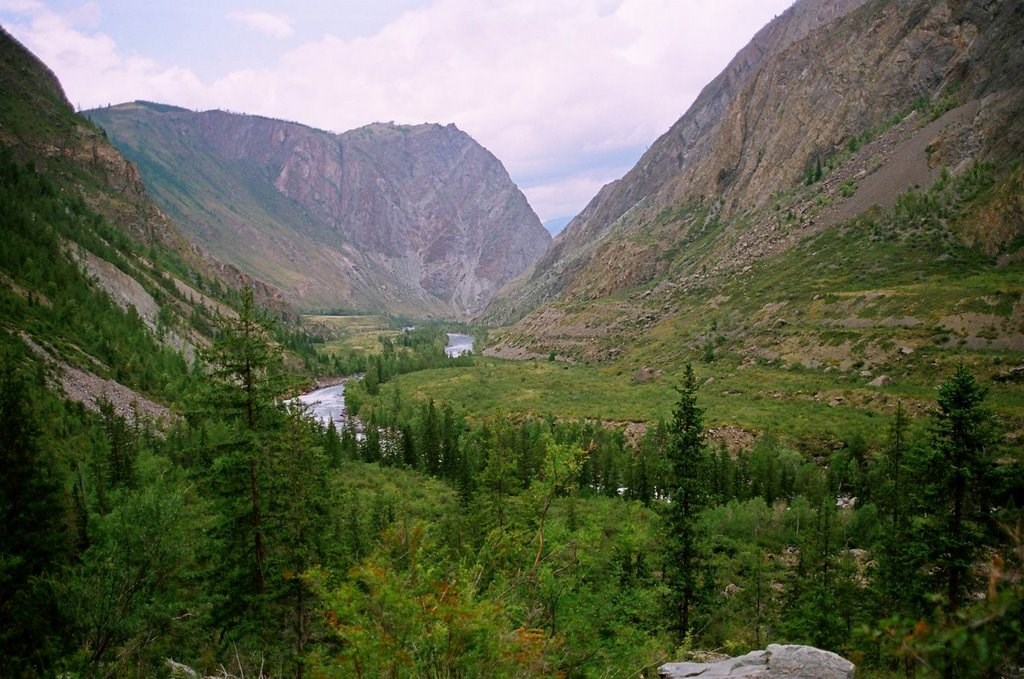 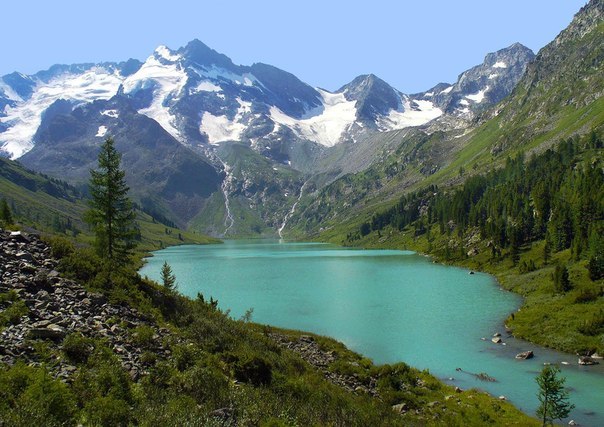 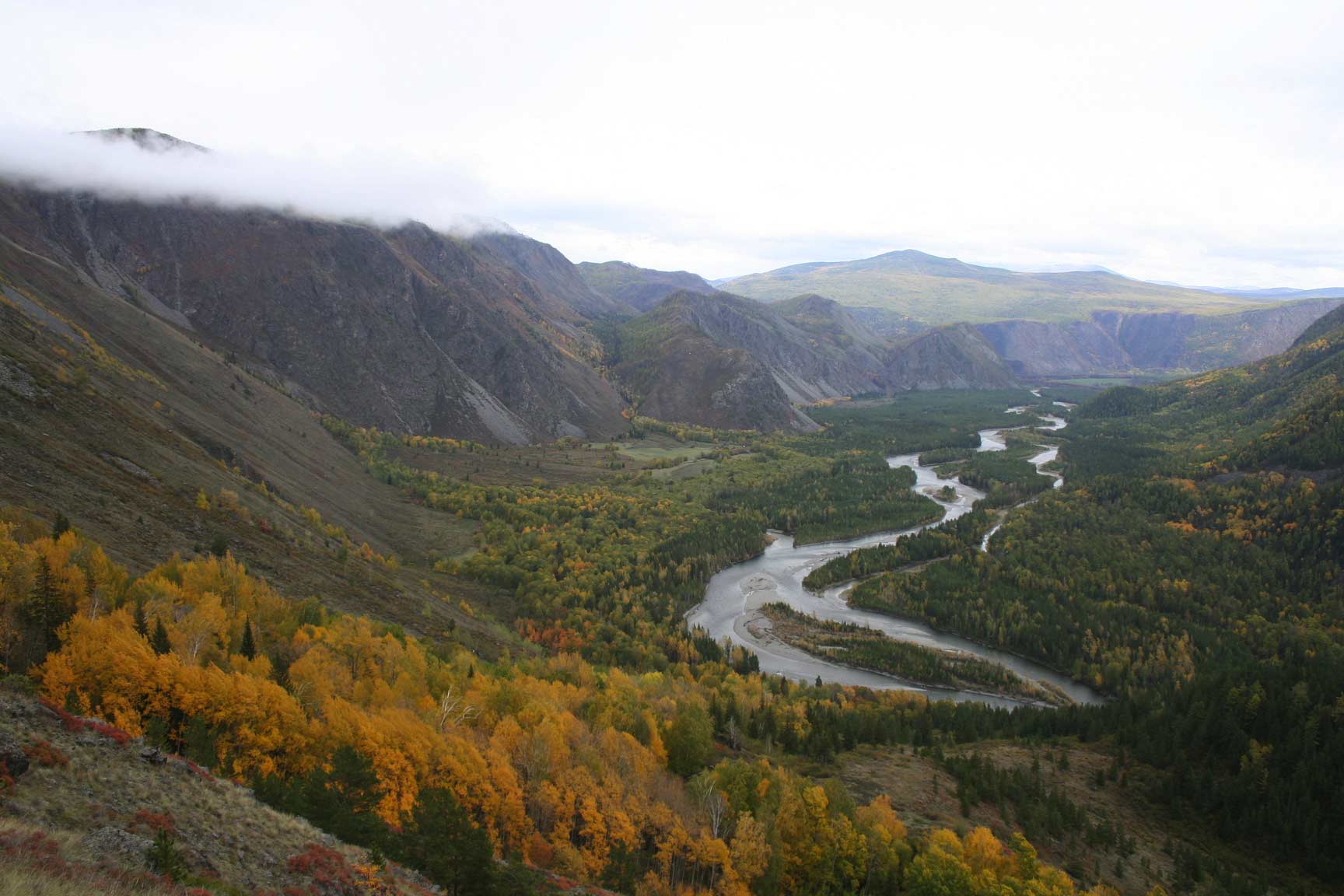 Старейшими заповедниками, действующими на территории России являются: 
Баргузинский заповедник (основан в 1916 году), 
Астраханский (1919), 
Ильменский (1920), 
Кавказский (1924).
Самыми крупными заповедниками в России по территории являются: 
Большой Арктический (более 41 тыс. км²), 
Командорский (более 36 тыс. км²).
Остров Врангеля (более 22 тыс. км²)
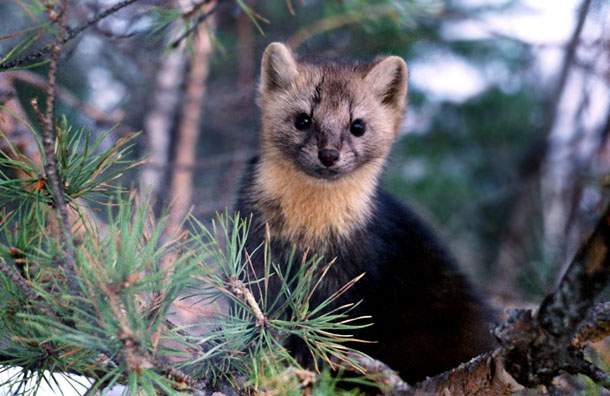 Для пополнения нашего багажа знаний
 мы отправимся с вами в путешествие
 по заповедным местам.
Обобщение выступлений.
Какие задачи выполняются при организации заповедников ?


– Сохранение живых организмов.
– Охрана окружающей среды.
– Предупреждение развития разрушительных процессов.
Заповедники нужны для того, чтобы сохранить красоту природы, богатство её животного и  растительного
 мира
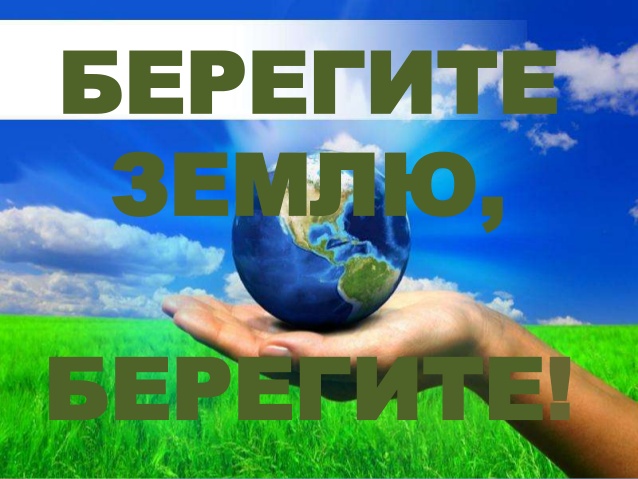 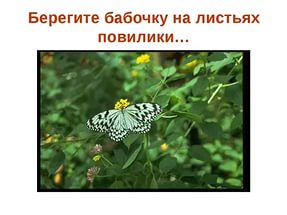 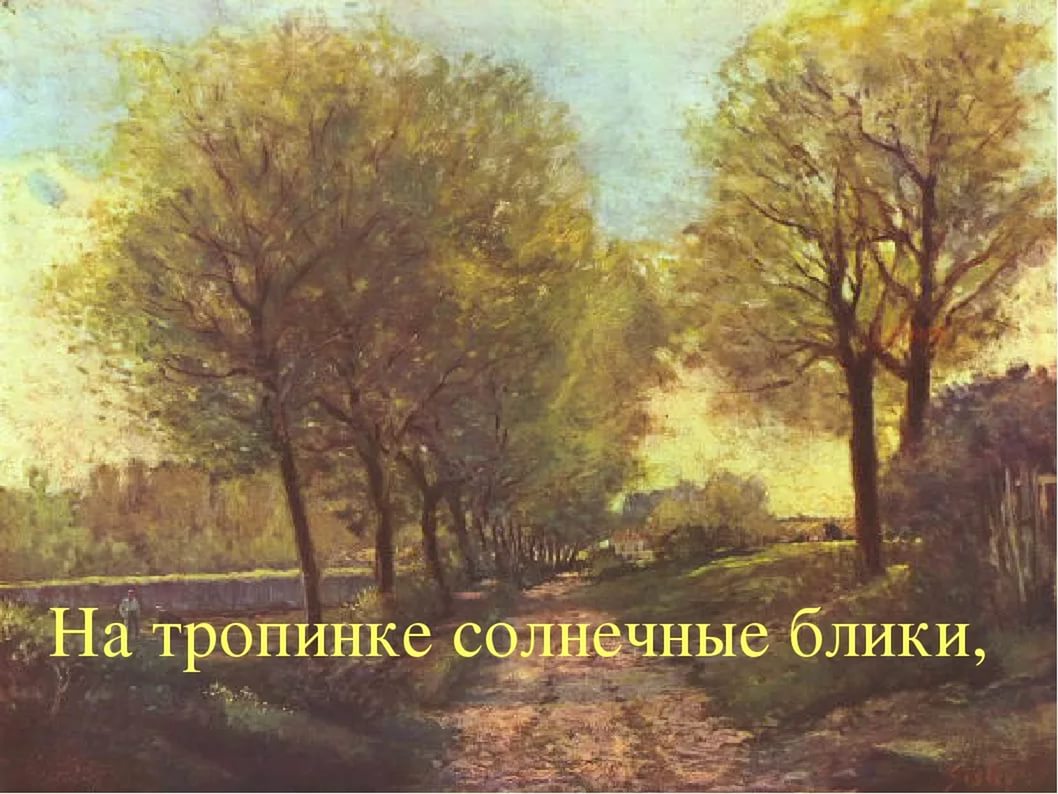 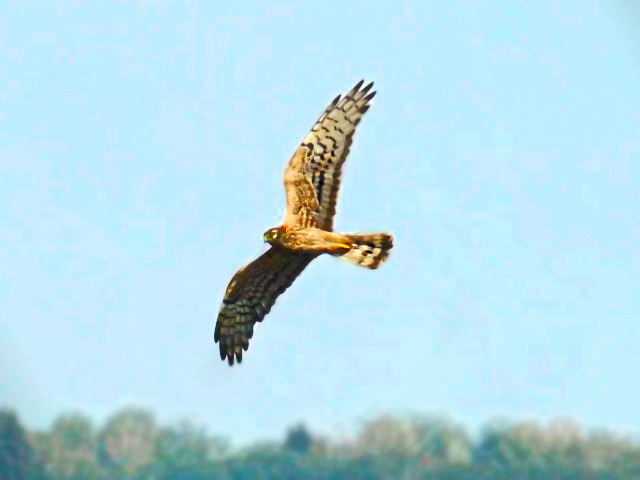 Ястреба, парящего над полем,
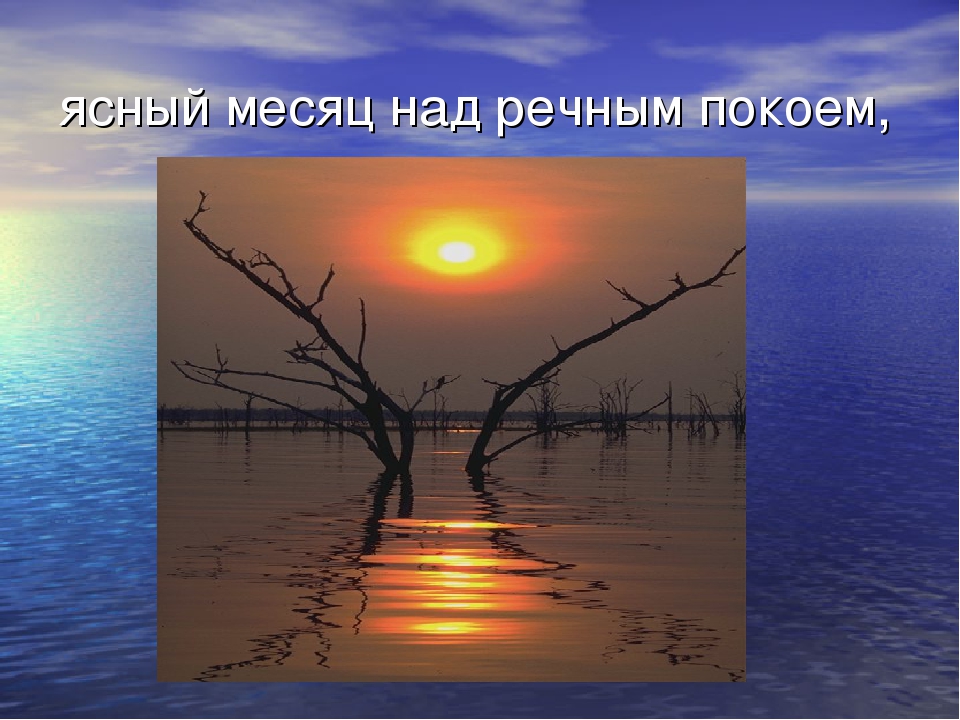 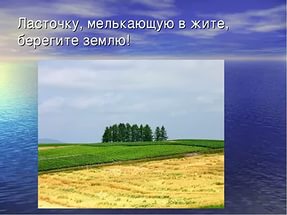 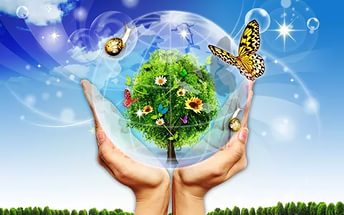 Берегите землю, берегите…
Спасибо 
за 
внимание!